КАК ПРОИСХОДИТ РЕАБИЛИТАЦИЯ БИЗНЕСА, ЕСЛИ ФИНАНСОВЫЕ ОРГАНИЗАЦИИ ОТКАЗЫВАЮТ В ПРОВЕДЕНИИ ОПЕРАЦИЙ ИЛИ В ЗАКЛЮЧЕНИИ ДОГОВОРА БАНКОВСКОГО СЧЕТА
Ивлюшкин А.Б.

Отдел финансового мониторинга и валютного контроля 
Отделения Кемерово Сибирского ГУ Банка России
000000
Законодательные и нормативные акты
2
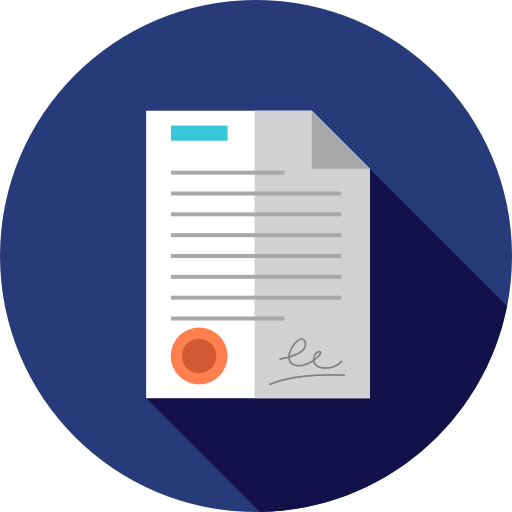 Федеральный закон от 07.08.2001 № 115-ФЗ
«О противодействии легализации (отмыванию) доходов, 
полученных преступным путем, и финансированию 
терроризма», ч.13-13.6 статьи 7
Указание Банка России от 30.03.2018 № 4760-У
"О требованиях к заявлению, составе межведомственной 
комиссии, порядке и сроках рассмотрения межведомственной 
комиссией заявления и документов и (или) сведений, 
представленных заявителем, порядке принятия решения 
по результатам такого рассмотрения и порядке сообщения 
межведомственной комиссией о принятом решении 
заявителю и финансовой организации"
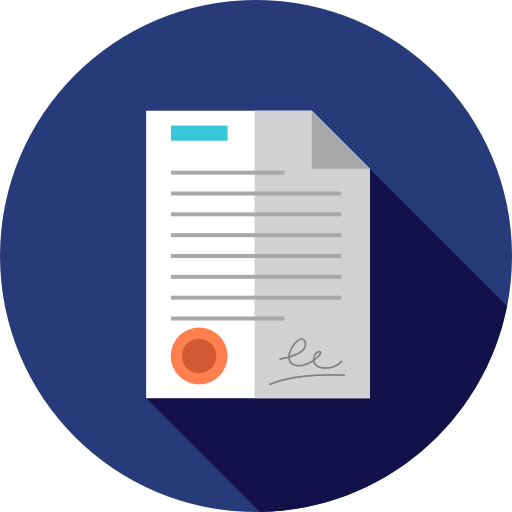 [Speaker Notes: Начало действия документа - 21.04.2018.
13. Организации, осуществляющие операции с денежными средствами или иным имуществом, обязаны документально фиксировать и представлять в уполномоченный орган сведения обо всех случаях отказа от проведения операций по основаниям, указанным в пункте 11 настоящей статьи, в срок не позднее рабочего дня, следующего за днем принятия решения об отказе от проведения операции (Указание Банка России от 20.07.2016 N 4077-У)
13.1. Кредитные организации обязаны документально фиксировать и представлять в уполномоченный орган сведения обо всех случаях отказа от заключения договоров и (или) расторжения договоров с клиентами по инициативе кредитной организации по основаниям,
13.2. Уполномоченный орган направляет информацию, представленную организациями, осуществляющими операции с денежными средствами или иным имуществом, в соответствии с пунктами 13 и 13.1 настоящей статьи, в Центральный банк Российской Федерации в порядке, сроки и объеме, установленные уполномоченным органом по согласованию с Центральным банком Российской Федерации.
Субъекты отношений
Банк России
Росфинмониторинг
Кредитные организации
НФО (Страховые, профучастники, микрокредитный сектор)
При совместном упоминании – финансовые организации]
000000
Цели создания межведомственной комиссии
3
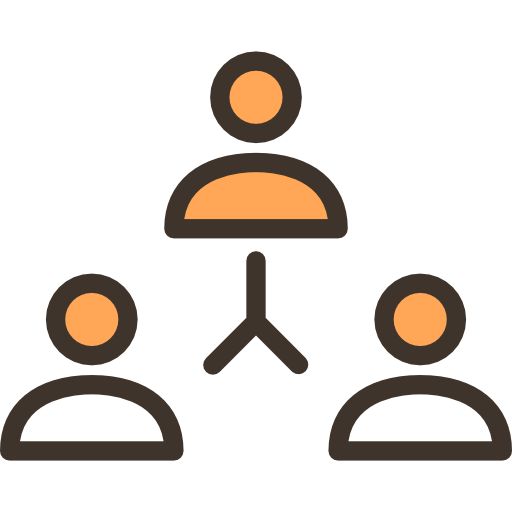 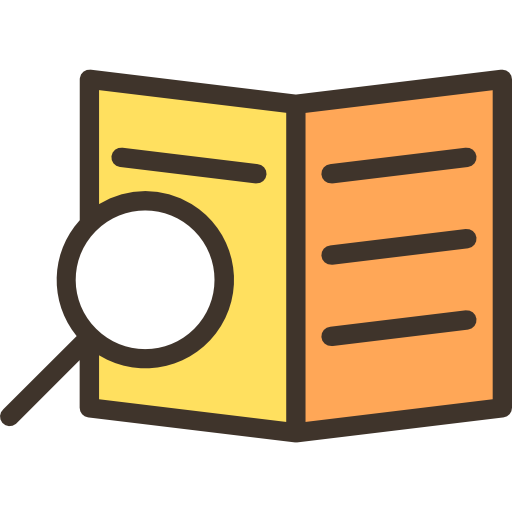 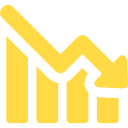 [Speaker Notes: В состав МВК входят представители Банка России и Росфинмониторинга. МВК одна, работает в Москве, региональных подразделений нет. 
С заявителями МВК работает в заочном режиме. Очная встреча возможна в исключительных случаях по решению председателя МВК. 
Альтернатива судебному рассмотрению, которое может длиться месяцами. МВК рассматривает за 20 рабочих дней и решение сразу вступает в силу и является обязательным для финансовой организации.]
Кто и в каких случаях может обратиться
4
Клиенты кредитных организаций
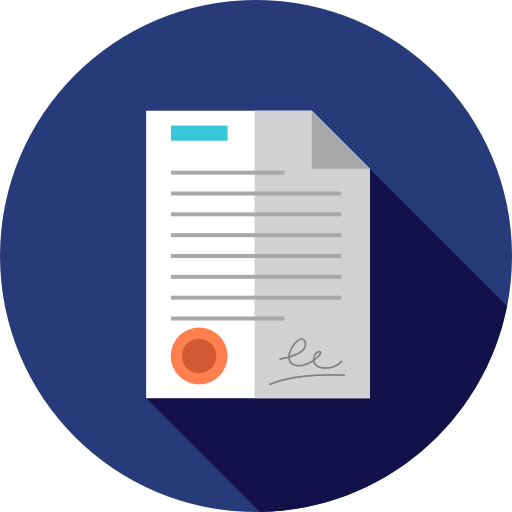 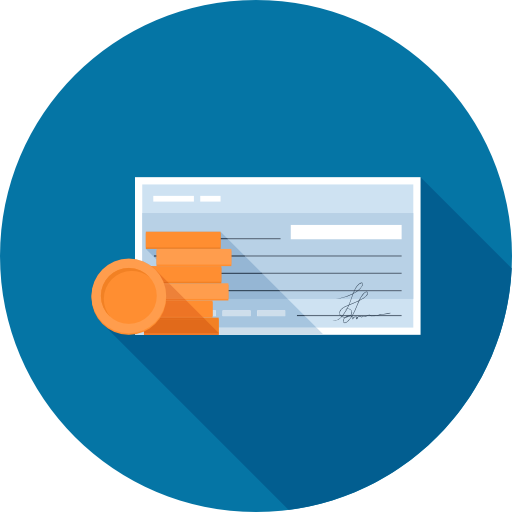 Клиенты некредитных организаций
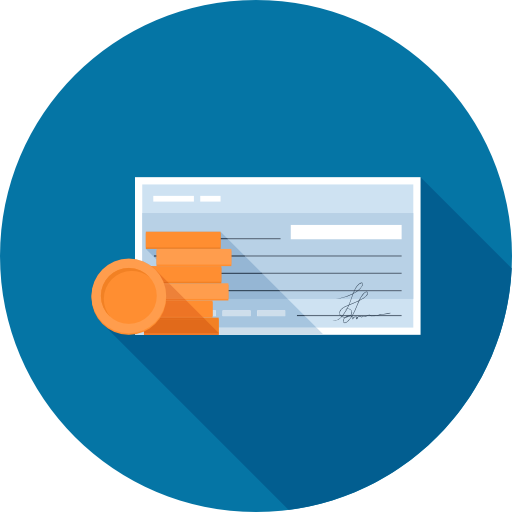 [Speaker Notes: Отключение ДБО – это не отказ от проведения операции и не блокировка счета, это форма изменения отношений с банком, при которой поручения на проведения операций принимаются в отделении банка, иногда такое может возникать в связи с подозрением на то, что системой банк-клиент пользуются иные лица или в целях недобросовестных действий.]
Порядок действий при отказе в проведении операций
5
1. Обратиться в финансовую организацию с документами и (или) сведениями об отсутствии оснований для принятия решения об отказе:
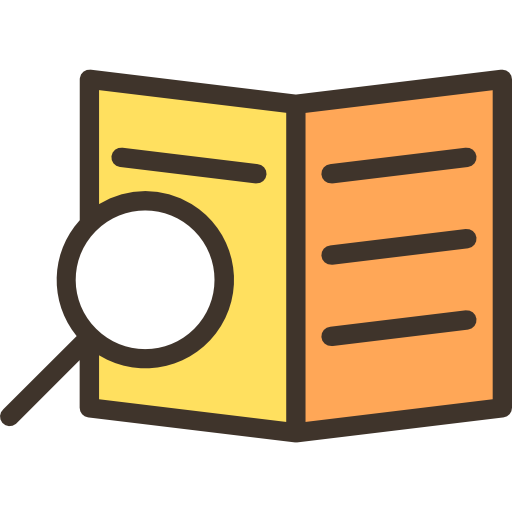 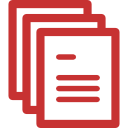 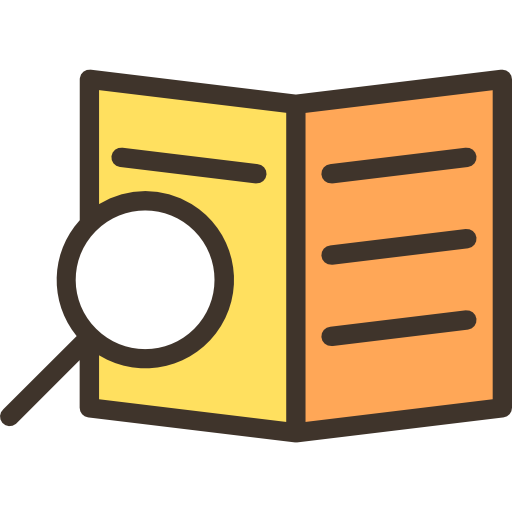 [Speaker Notes: Порядок действий подробно изложен в Указании БР 4760-У и приложениях (о наборе необходимых сведений) к нему. Есть в Консультанте, Гаранте. Не пользоваться неофициальными версиями и их трактовками из интернета, много ошибок.]
Порядок действий при отказе в проведении операций
6
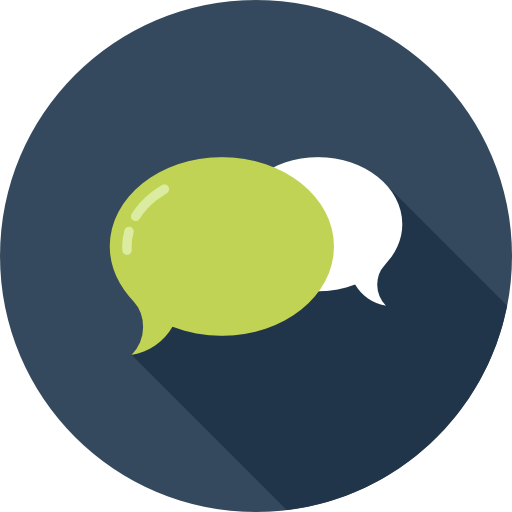 2. Получить от финансовой организации сообщение об устранении оснований для отказа либо о невозможности устранения соответствующих оснований
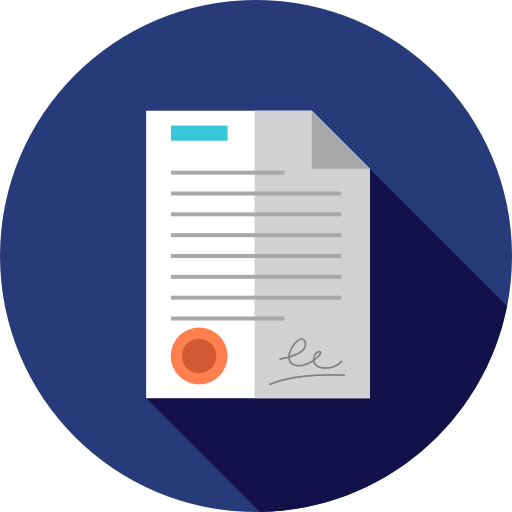 3. Если получено сообщение о невозможности устранения оснований для отказа:

     - обратиться с заявлением в межведомственную комиссию
[Speaker Notes: Важно! Двухэтапность подачи заявления: сначала в финансовую организацию. И только в случае сообщения о невозможности устранения оснований для отказа в проведения информации – в МВК.]
Порядок рассмотрения обращений в межведомственной комиссии
000000
7
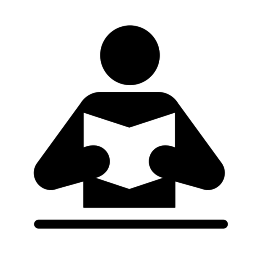 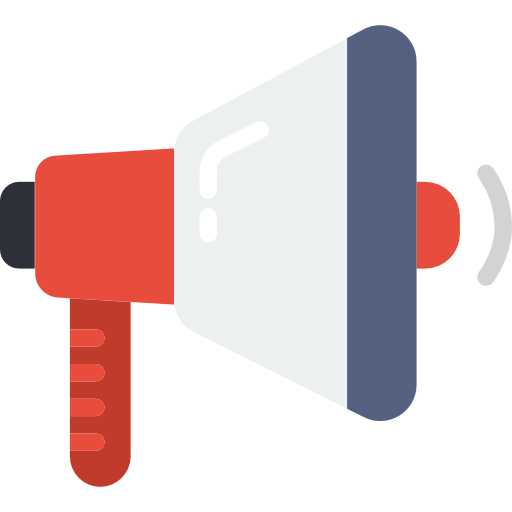 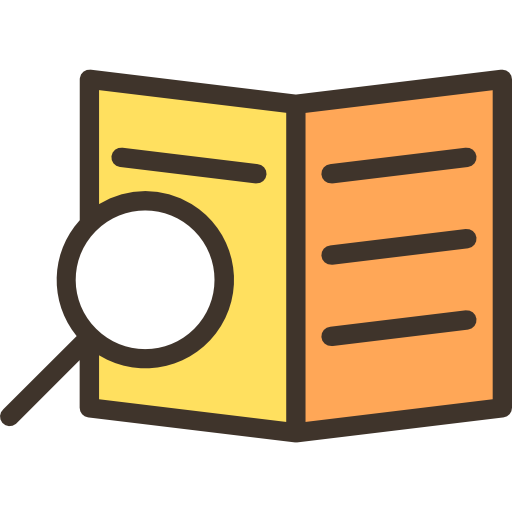 Причины отказа от рассмотрения обращения в межведомственной комиссии
000000
8
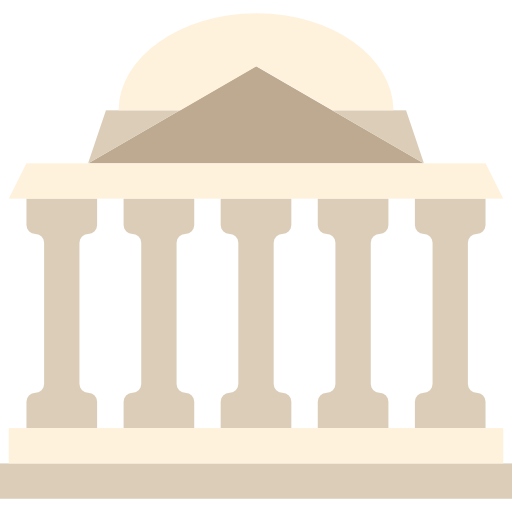 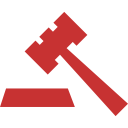 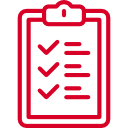 [Speaker Notes: Отключение банком дистанционного банковского обслуживания – это не отказ в проведении операций и не блокировка счета, операции могут проводиться при предоставлении платежных документов в банк уполномоченным лицом.
Статистика:
Поступило 146 обращений адресованных МВК. Из них 11 ИП, 26 физ.лиц и 109 по юр.лицам . По темам: 
48 - отказ в операции; 
47 - отключение ДБО; 
22 - отказ от заключения договора; 
16 - разъяснения. 

Из этого количества обращений 5 принято. По двум - положительное решение в пользу клиента и 3 решения в пользу КО. 
По остальным отказ  в приеме по причинам: не пройден первый уровень, не полный комплект (не соответствует Указанию 4760-У).]
000000
Принятие решения и уведомление заявителя
9
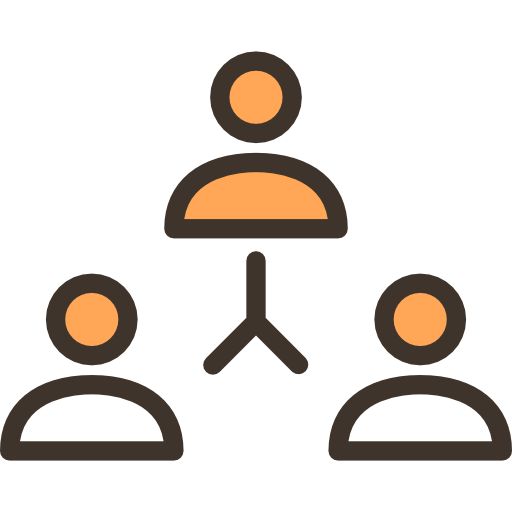 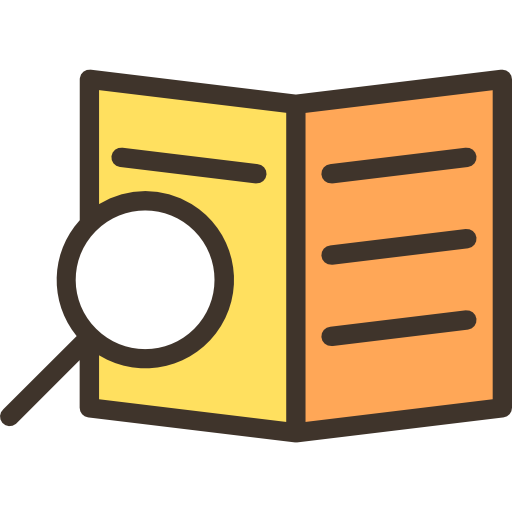 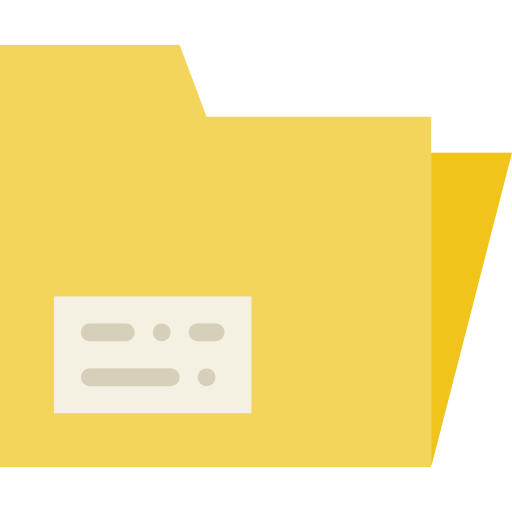 [Speaker Notes: Уведомление заявителя в течение трех рабочих дней после принятия решения.
Через интернет приемную или по почте (в зависимости от того, как заявитель подавал обращение).]
Если  решение межведомственной комиссии положительное
000000
10
Межведомственная комиссия сообщает о решении заявителю и в финансовую организацию, отказавшую в проведении операции
Финансовая организация обязана в течение одного дня после получения информации от межведомственной комиссии направить информацию в Росфинмониторинг об отсутствии оснований для отказа в проведении операции
Росфинмониторинг передает обобщенную информацию в Банк России
Банк России распространяет информацию по всем финансовым организациям
[Speaker Notes: Заявителю нужно заново обратиться в финансовую организацию с поручением провести соответствующую операцию. 
Важно: если за время рассмотрения первого обращения, по которому от МВК было получено положительное решение, финансовая организация обнаружила новые обстоятельства, это может быть основанием для отказа в выполнении операции. В этом случае нужно заново подавать обращение (сначала в ФО, в случае отказа – в МВК).]
000000
Если решение межведомственной комиссии отрицательное
11
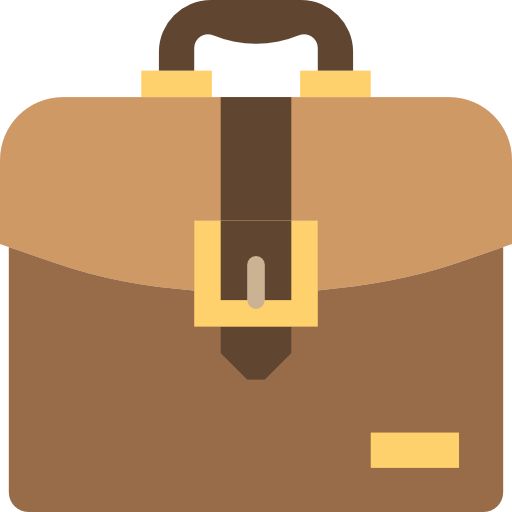 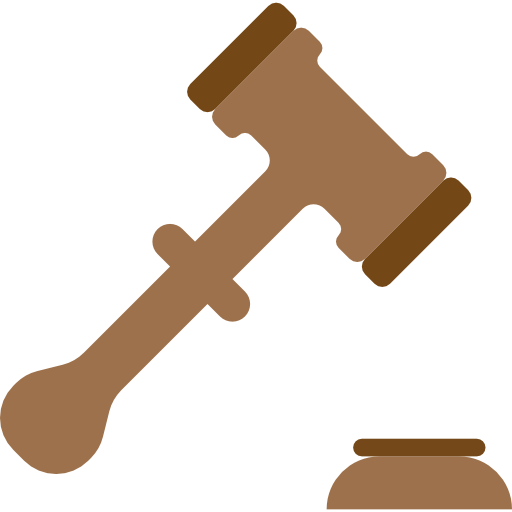 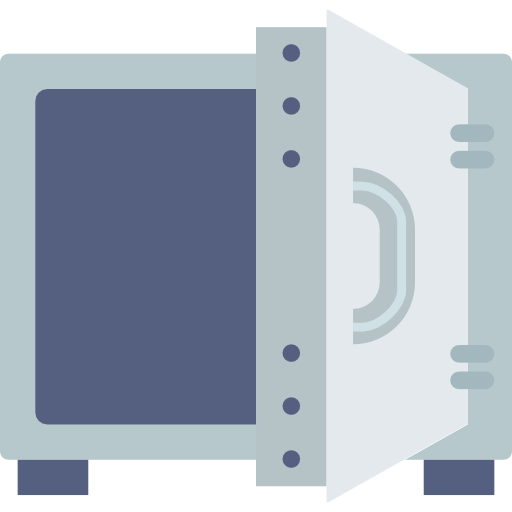 Общие рекомендации по снижению рисков отказов в проведении операций
000000
12
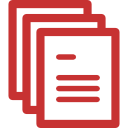 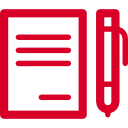 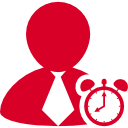 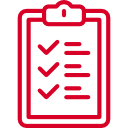 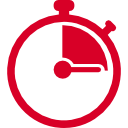 [Speaker Notes: Если бизнес ведется легально, операции экономически обоснованы, то этому всегда есть подтверждающие факты. Таких подтверждений лучше сразу предоставить финансовой организации побольше. 
Если оплата налогов, коммунальных платежей, аренды и расчетов с поставщиками происходит с разных счетов, то лучше заранее проинформировать о наличии других счетов тот банк, со счета в котором идут расчеты с поставщиками.
Даже одно перечисление в адрес однодневки способно вызвать настороженность банка к клиенту и привести к запросам документов по ведению дела и повышению уровня риска, а негативные характеристики, например, можно уточнить на сайте ФНС, проверив контрагента на массовый адрес регистрации, массового генерального директора и по другим параметрам.
Для проверки своей деятельности на наличие критериев или настораживающих банк факторов можно обратиться к методическим рекомендациям Банка России для банков и других финансовых организаций (есть в Консультанте, Гаранте).]